SLOVENŠČINA 
11. TEDEN
(1. 6. – 5. 6. 2020)

Pozdravljeni sedmošolci!

Ta teden začnemo z dramskim besedilom, zato pripravi berilo in zvezek za književnost (učno snov). 
Na PPT je delo le za 1. uro, nato pa nadaljujemo v šoli!! JUPI 


V primeru nejasnosti ali težav se obrnite na naju.
Lepo se imejte.

Blanka Skočir in Maja Verhovšek
1. ura
Danes se boš srečal z dramskim besedilom slovenskega ustvarjalca Leopolda Suhodolčana.

1. naloga: Najprej preberi besedilo o avtorju (B, str. 108)

2. naloga: Odgovori na vprašanja:
Kako prepoznamo dramsko besedilo?
Kaj je značilno za dramsko besedilo?
Razloži naslednje pojme: kostumi, rekviziti, scena.

3. naloga: Preberi besedilo (B, 108/109).

4. naloga: Pisno odgovori na vprašanja (Dejavnosti po branju).
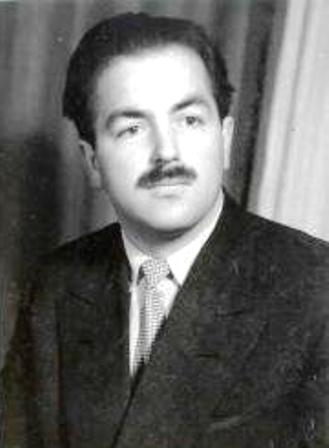 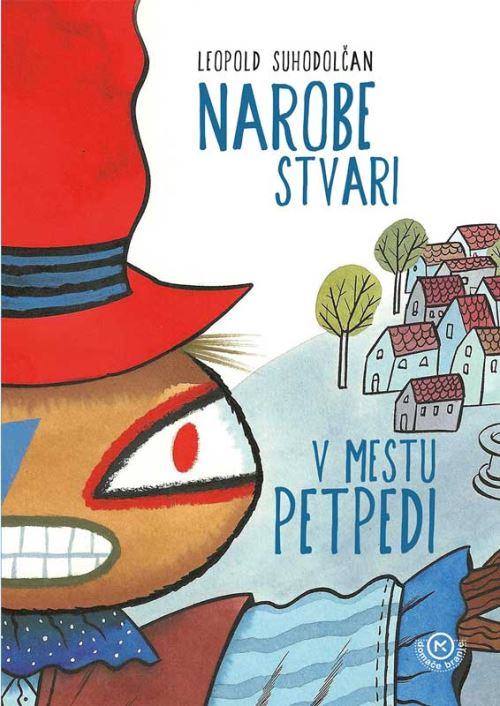